Sistema de Aprobación o Autorización 
de Órganos de Coadyuvancia
(SAOC)
Como llenar los documentos 
para subir al SAOC?
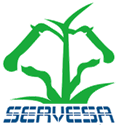 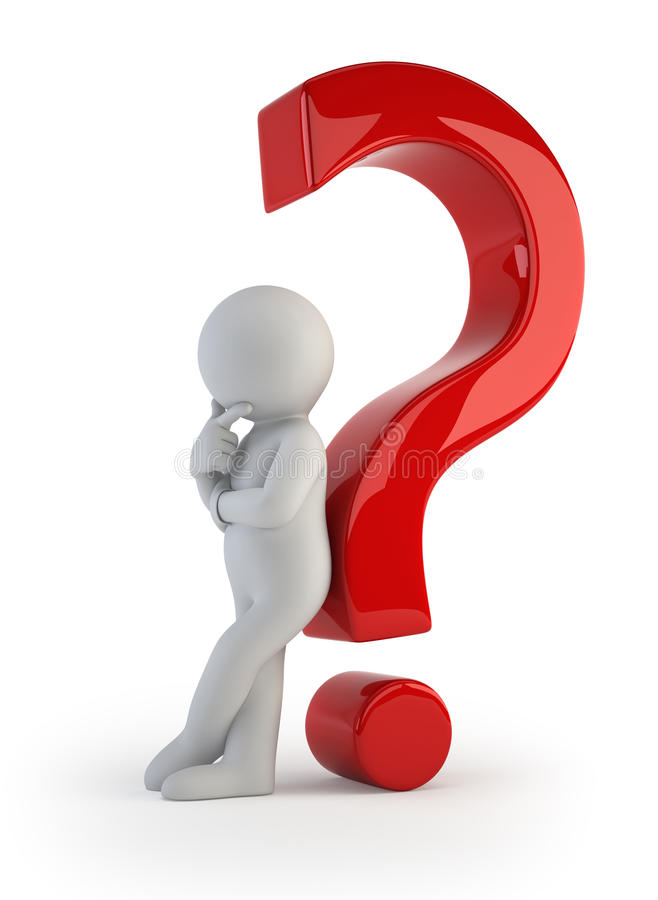 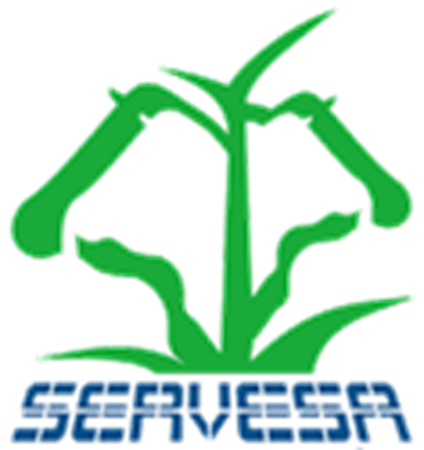 DOCUMENTOS QUE SOLICITAN
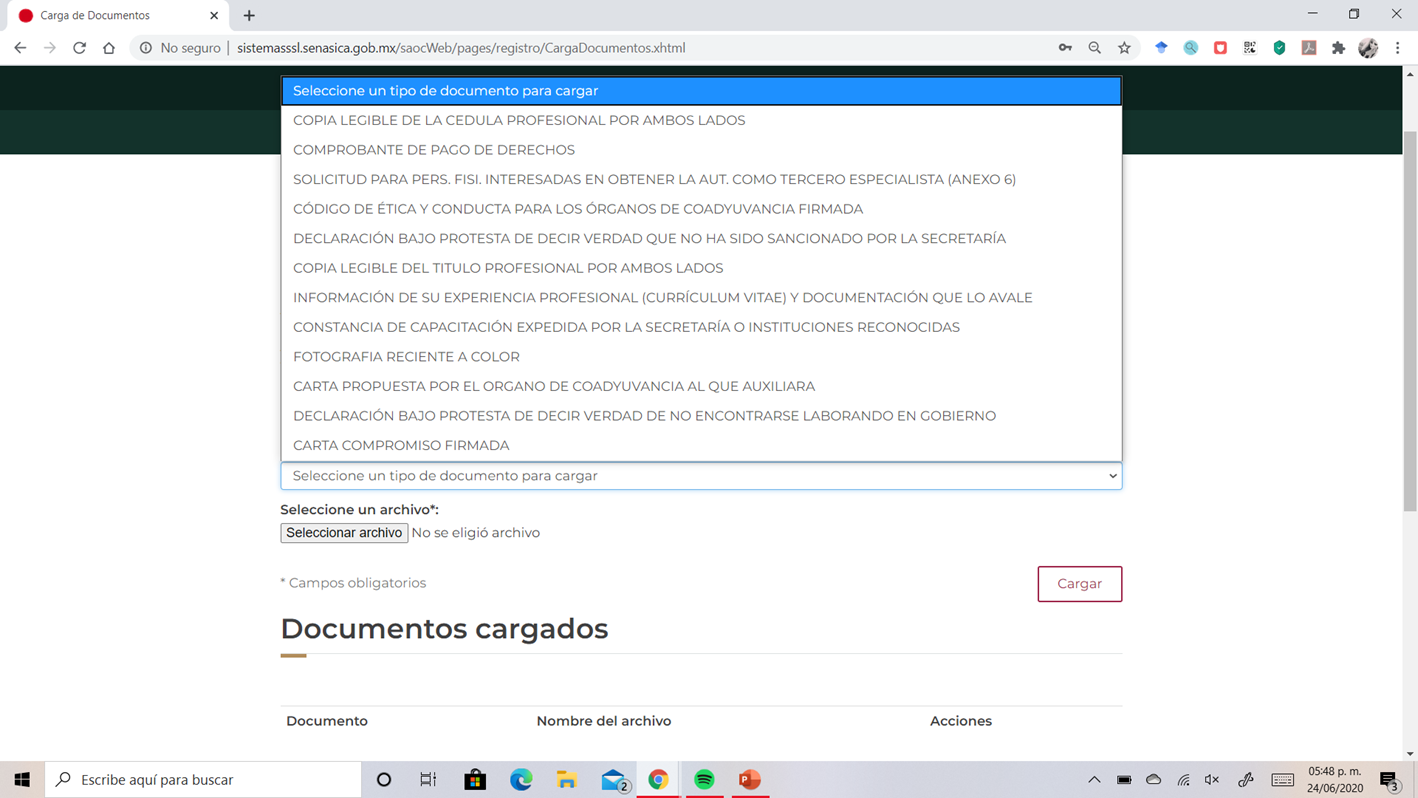 SOLICITUD DE PERSONAS FÍSICAS (ANEXO 6)
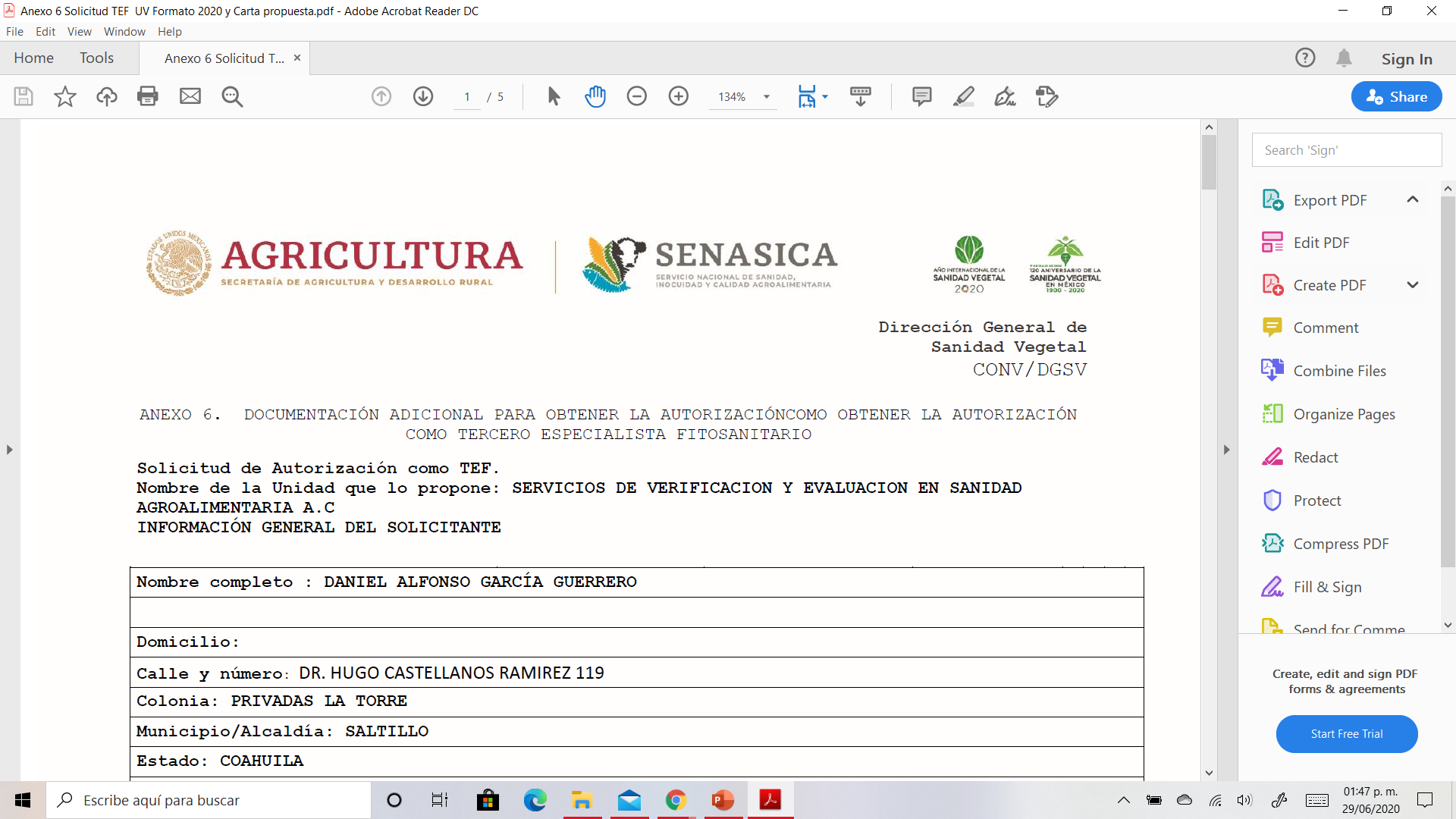 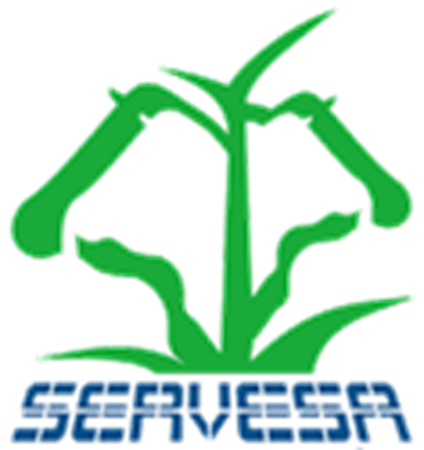 PARA TRATAMIENTO
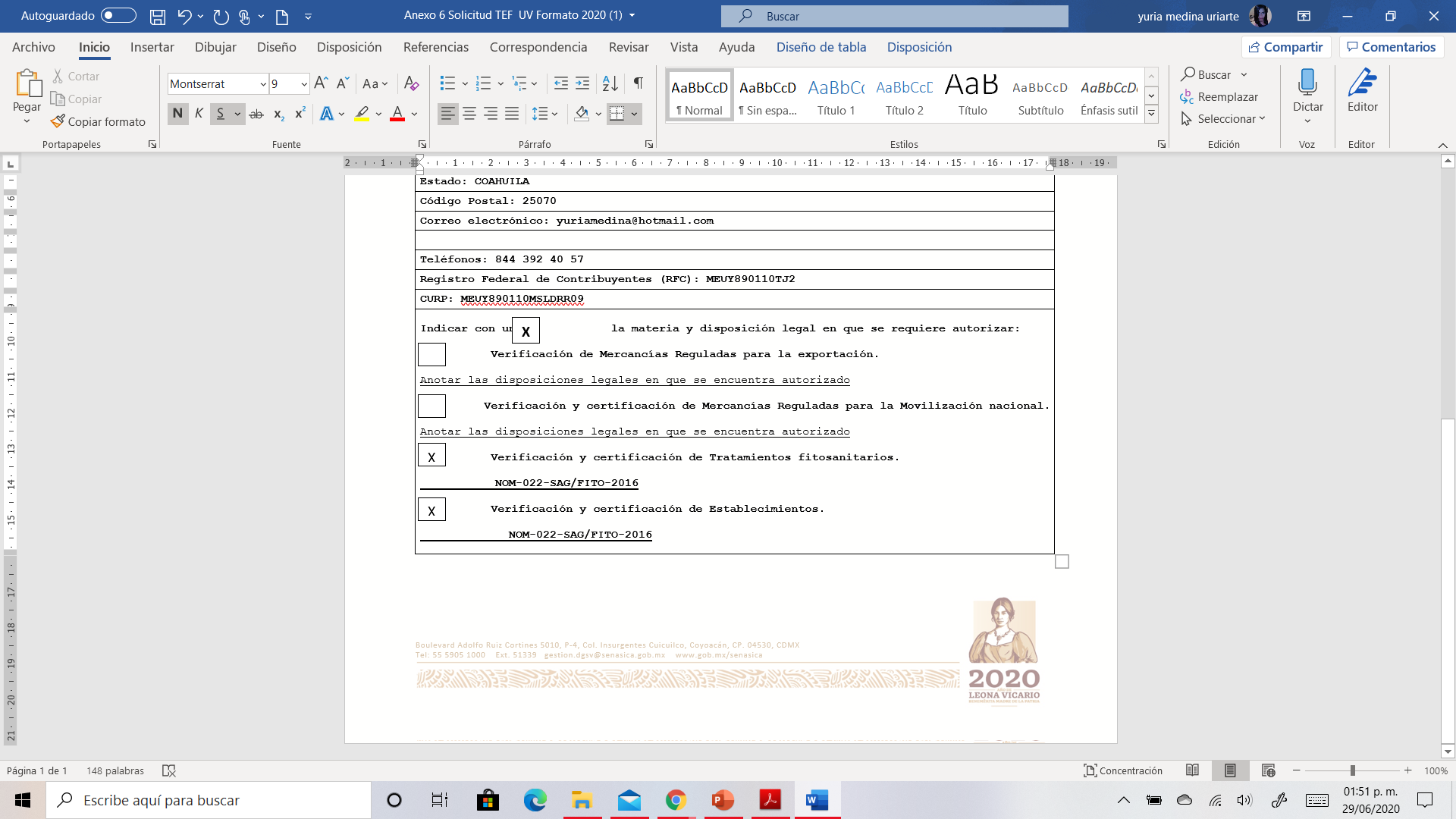 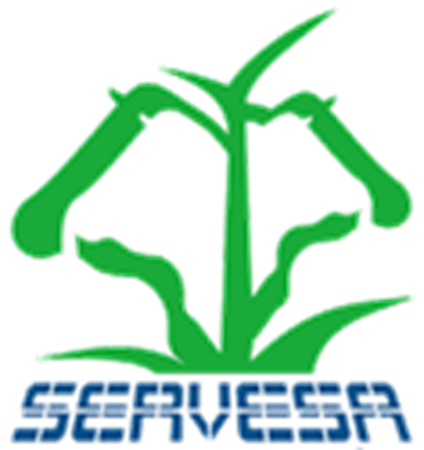 PARA MOVILIZACIÓN
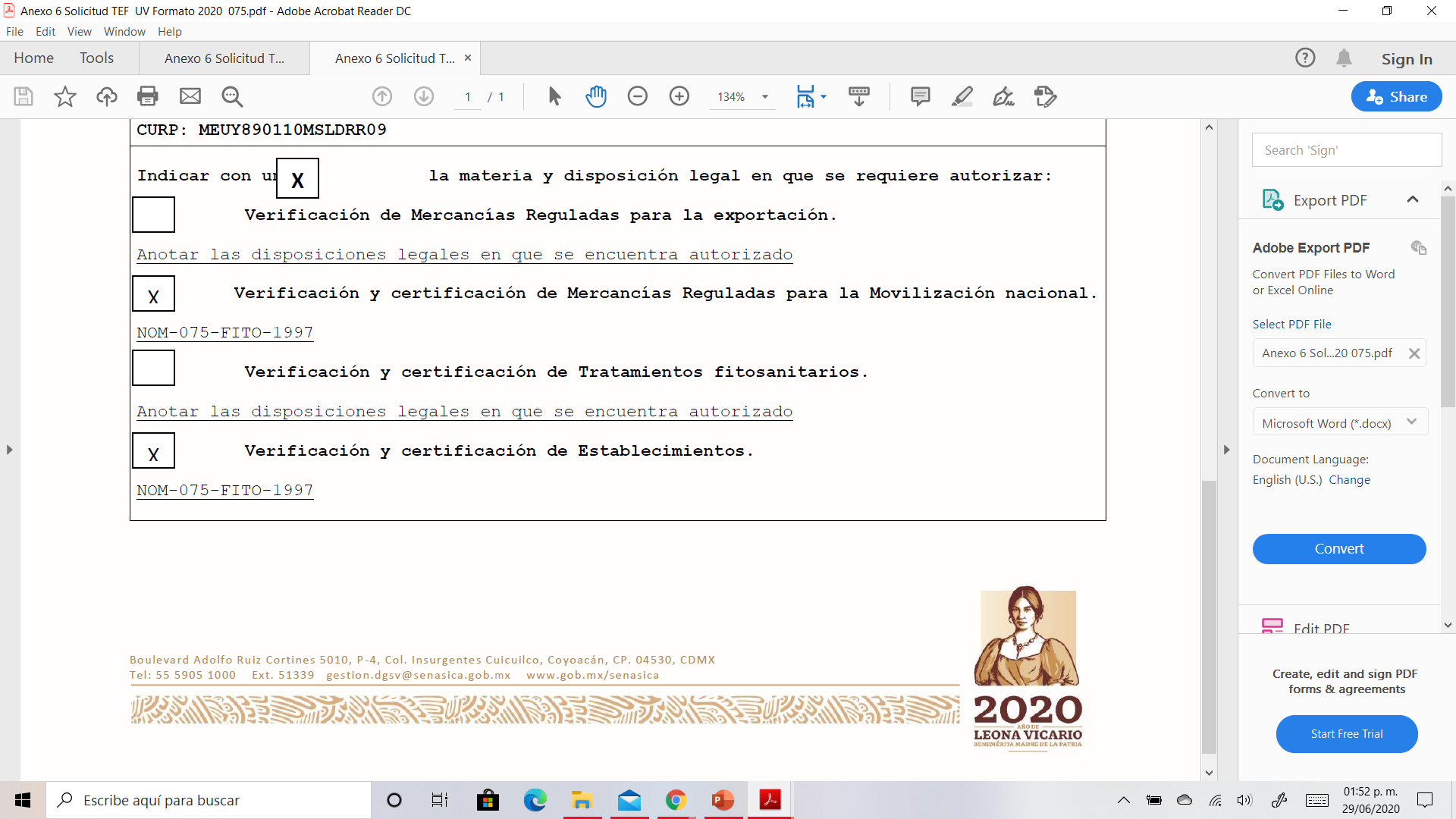 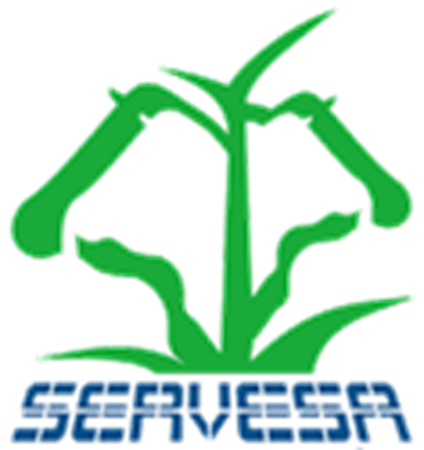 PARA EXPORTACIÓN
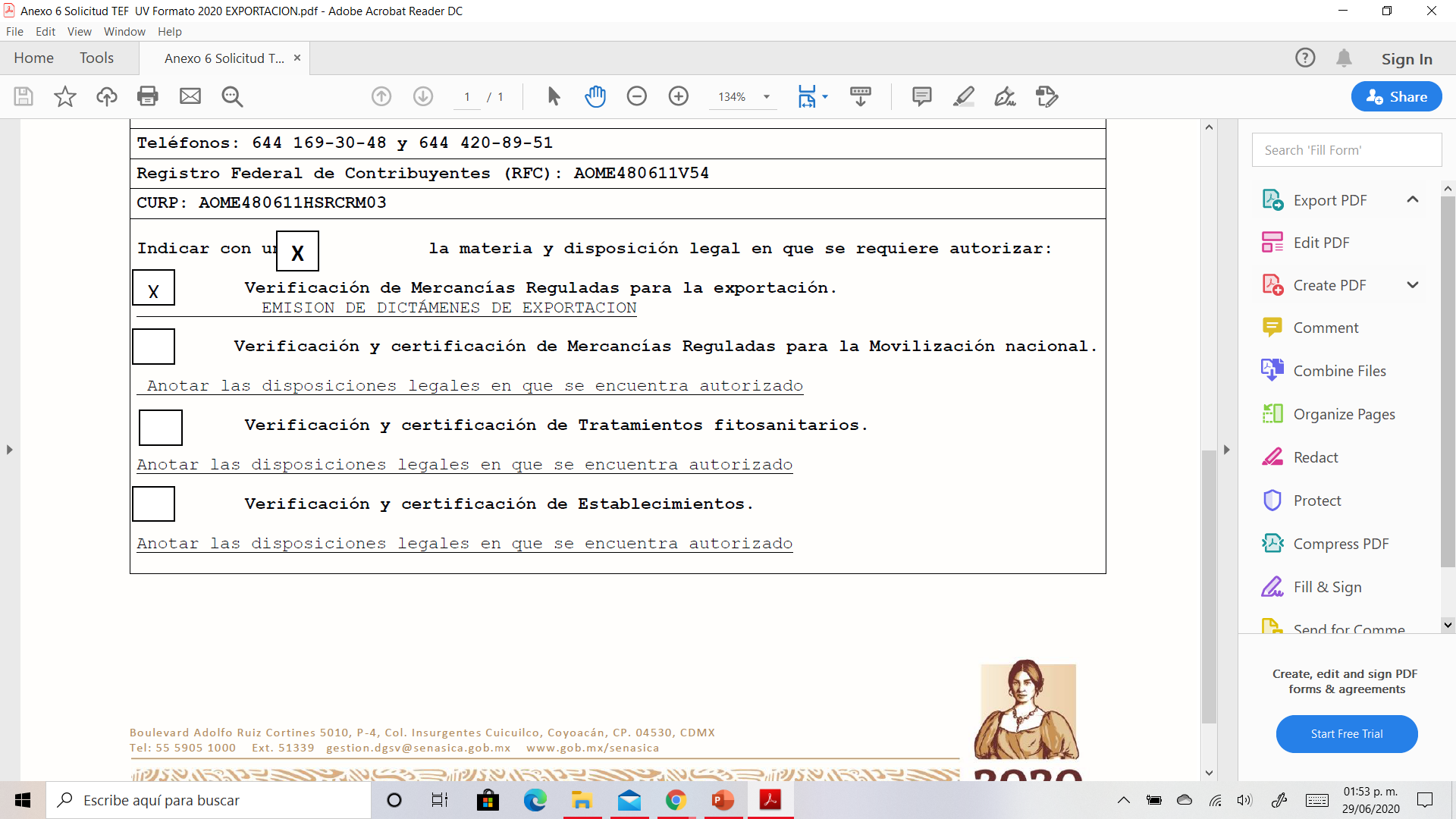 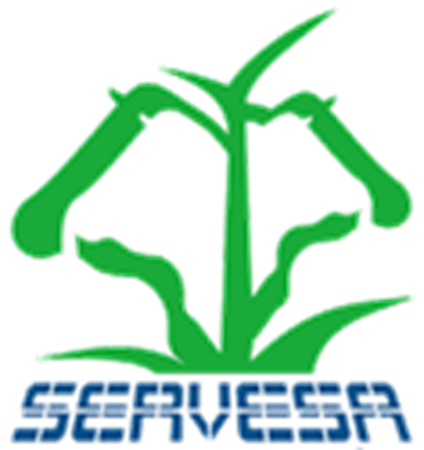 CÓDIGO DE ÉTICA
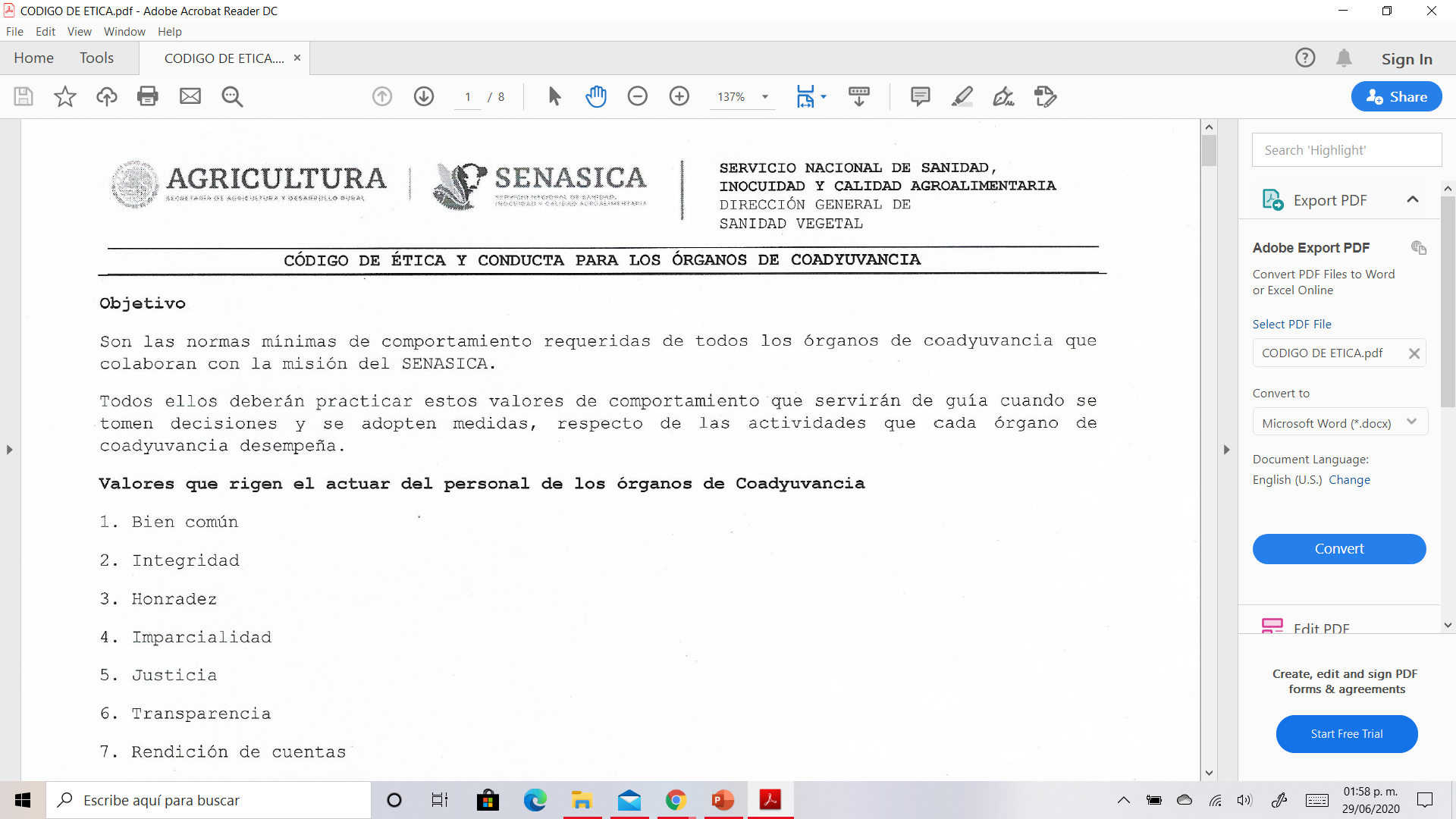 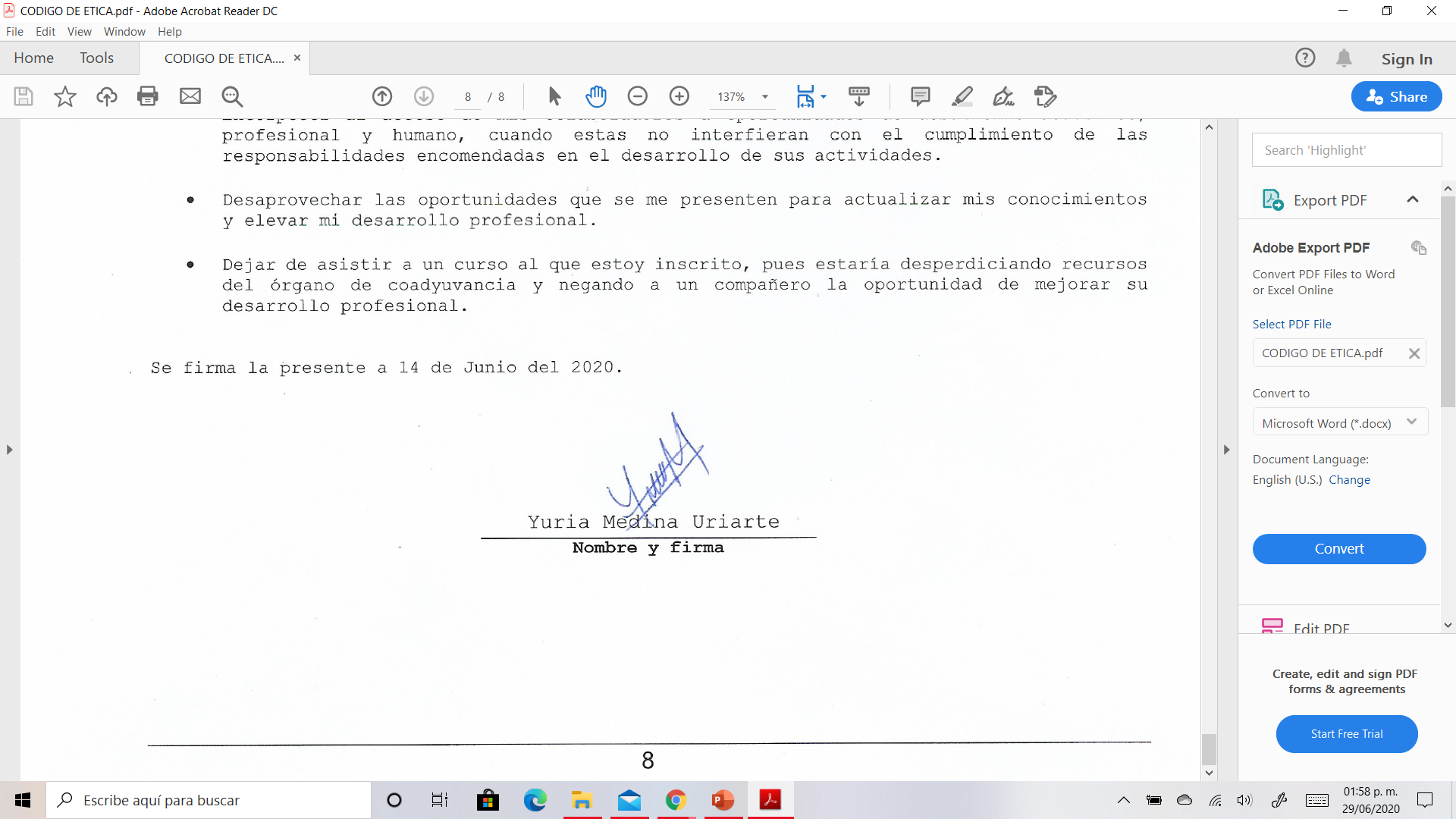 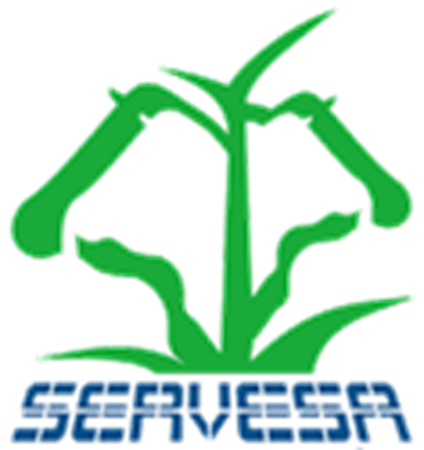 DECLARACIÓN DE QUE NO HA SIDO SANCIONADO
EN TRATAMIENTOS
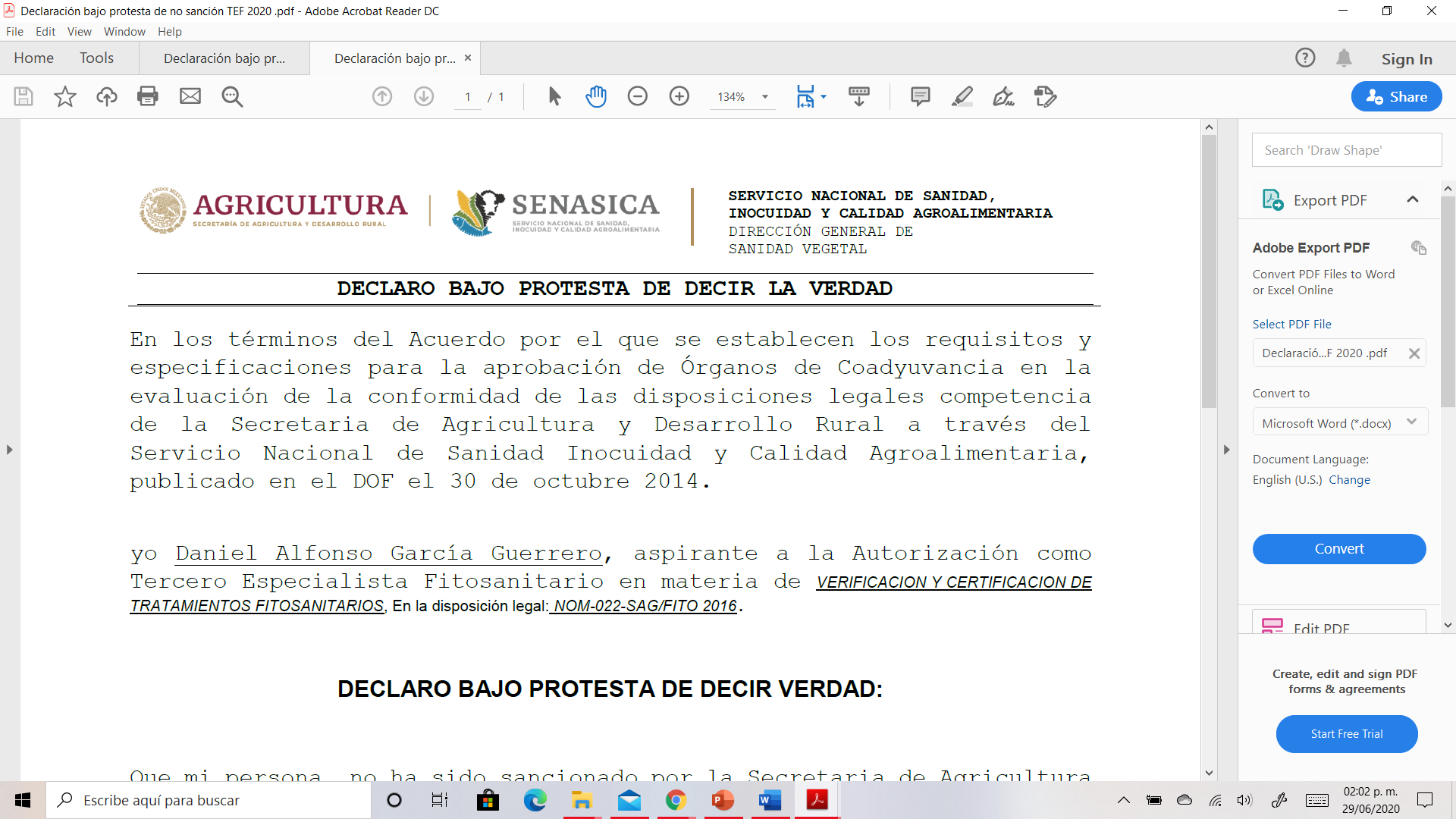 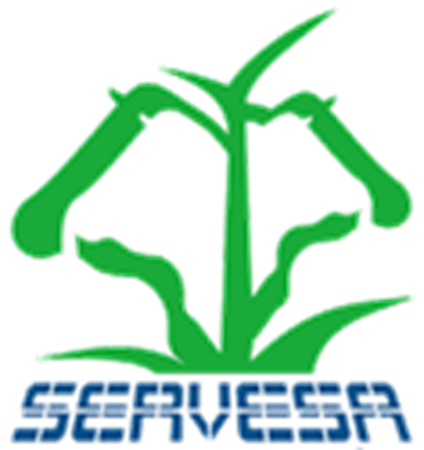 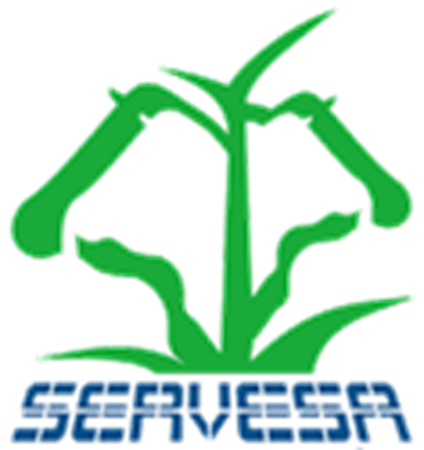 EXPORTACIÓN
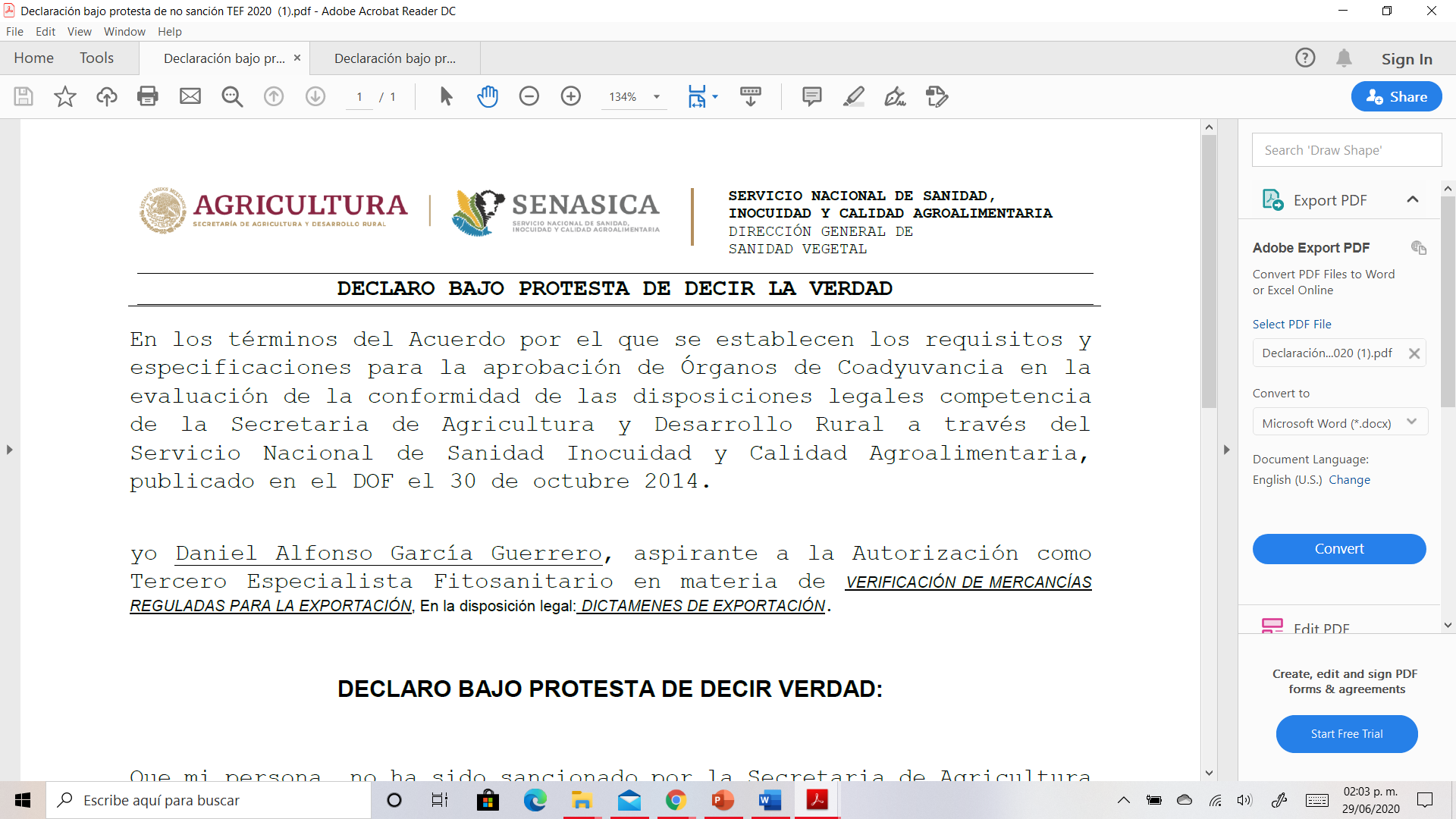 MOVILIZACIÓN
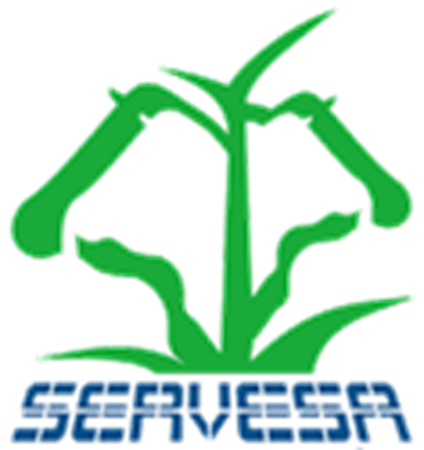 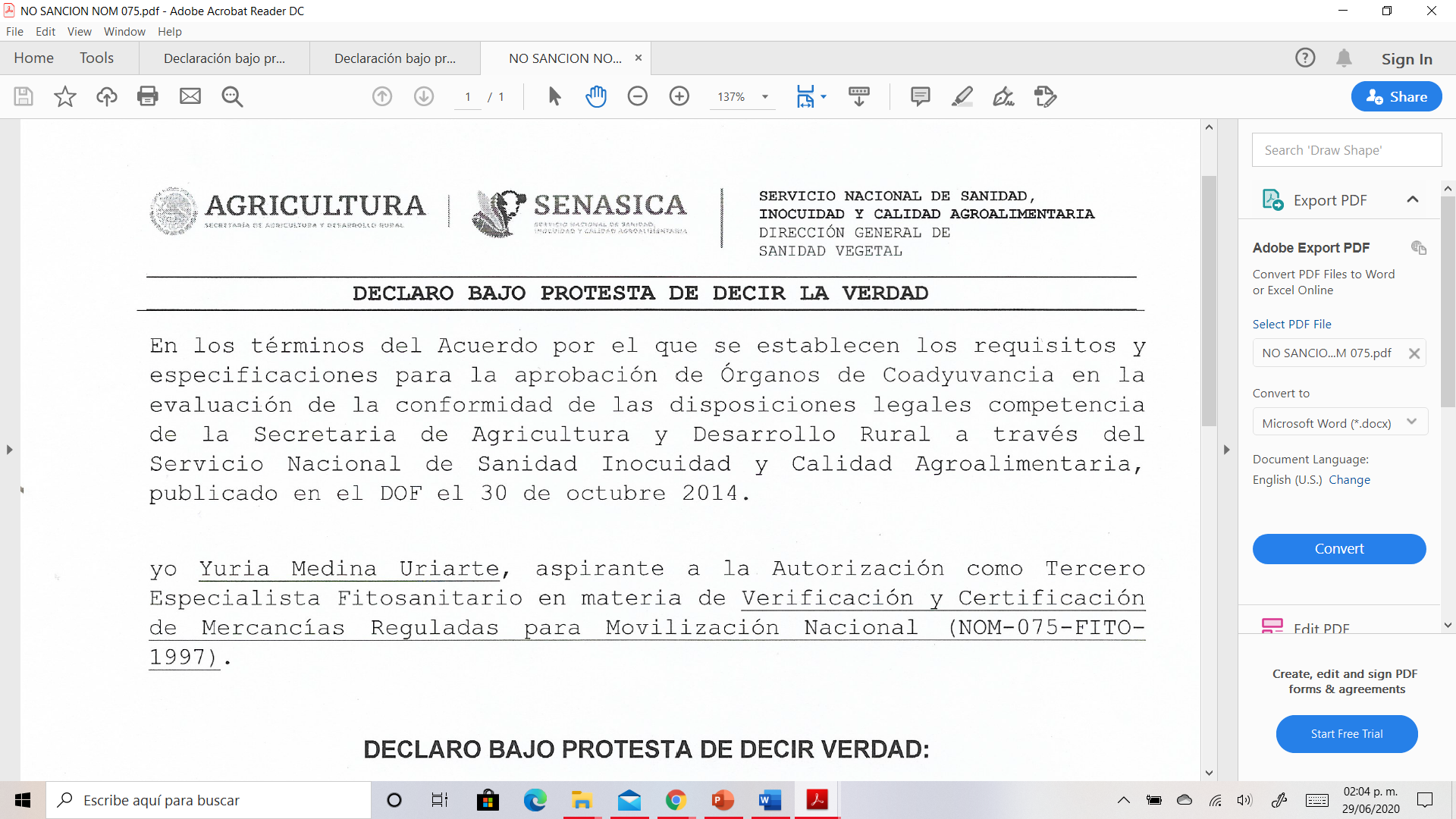 CURRICULUM VITAE
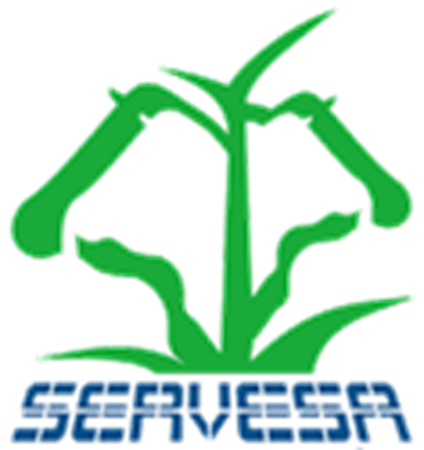 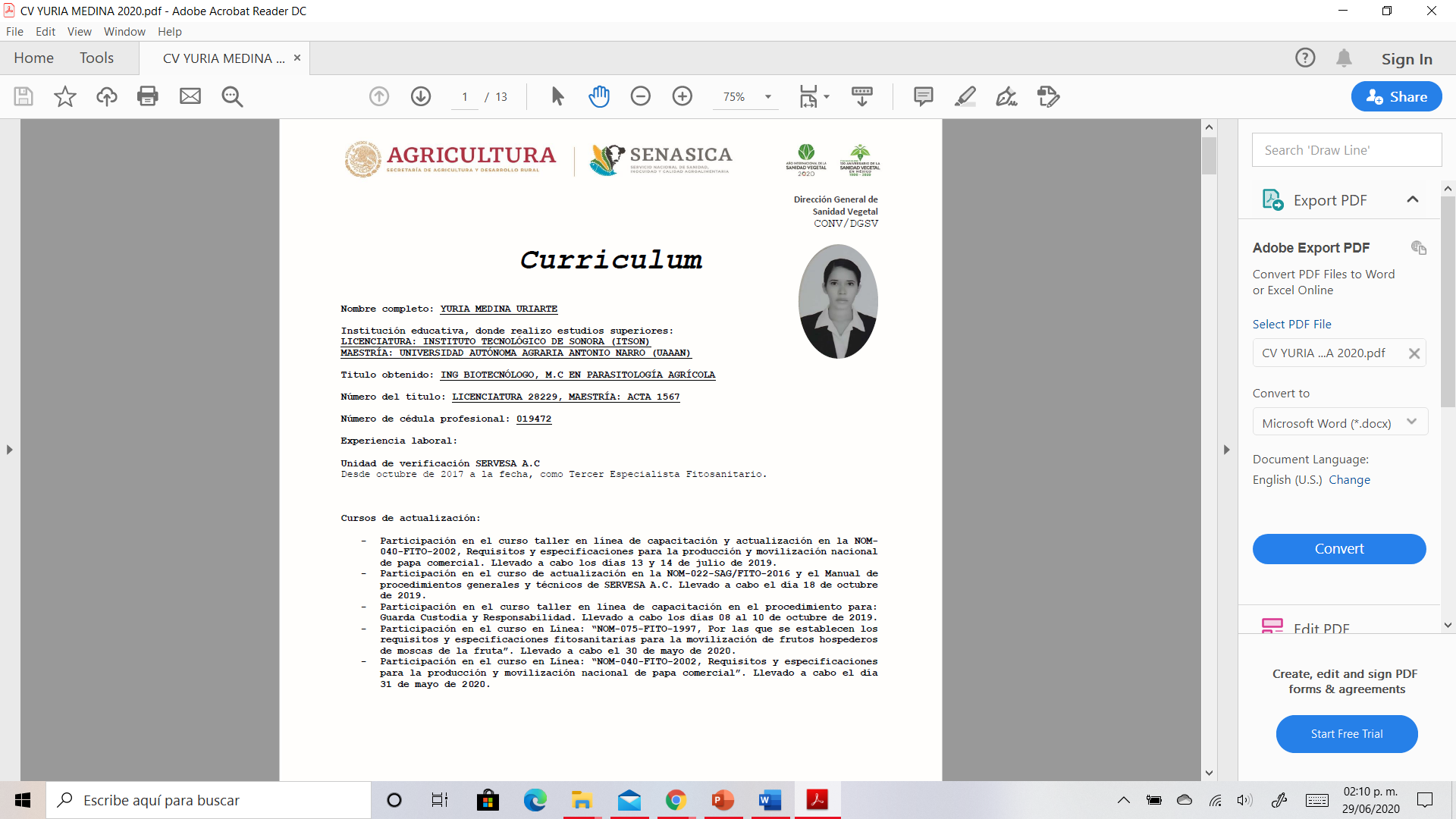 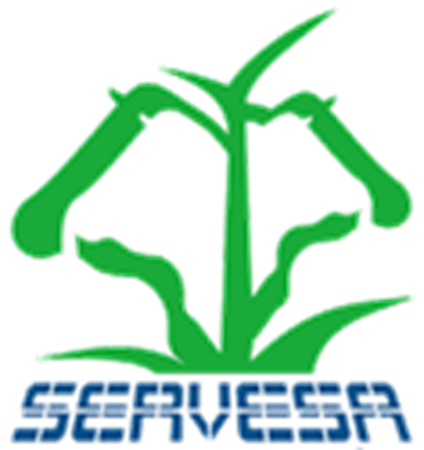 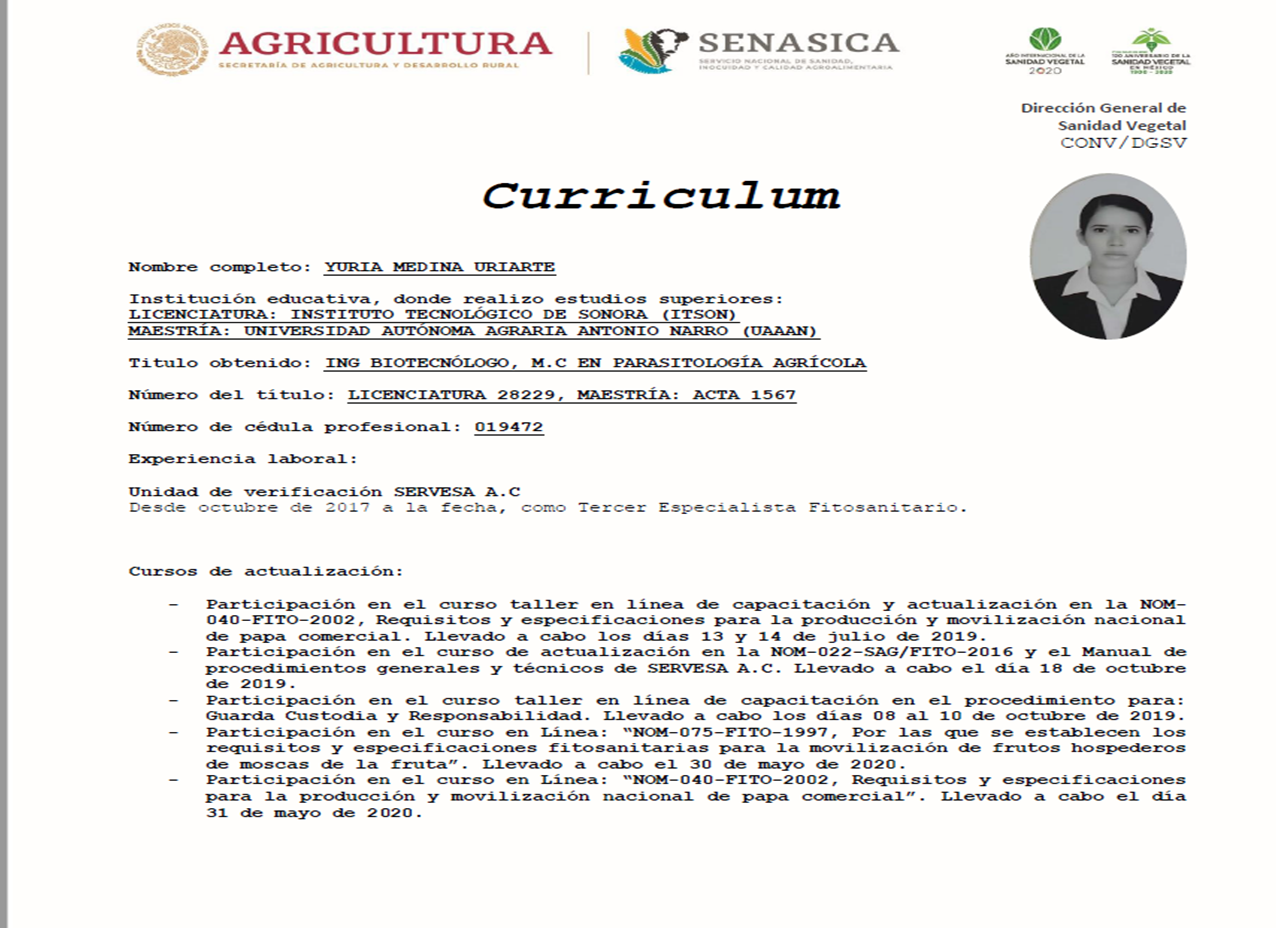 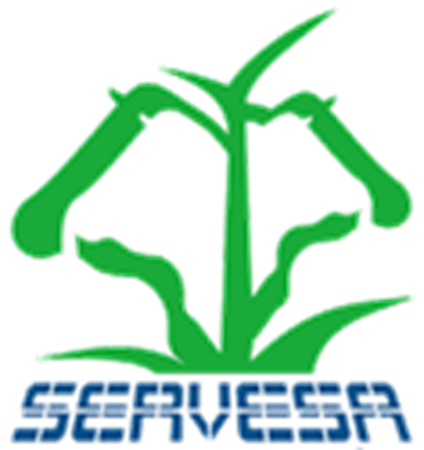 TODO LO QUE SE PLASMA EN EL CURRICULUM SE DEBE TENER COMO COMPROBAR.

EN EL MISMO PDF DE CURRICULUM HAY QUE ANEXAR

- TITULO POR AMBOS LADOS
- CEDULA PROFESIONAL
-CONSTANCIA LABORAL
-CONSTANCIAS DE LOS CURSOS TOMADOS EN EL ULTIMO AÑO Y QUE ANOTO EN EL CURRICULUM
-SUS CARTAS DE AUTORIZACIÓN EN CADA NORMA QUE TENGA AUTORIZADA
CARTA PROPUESTA
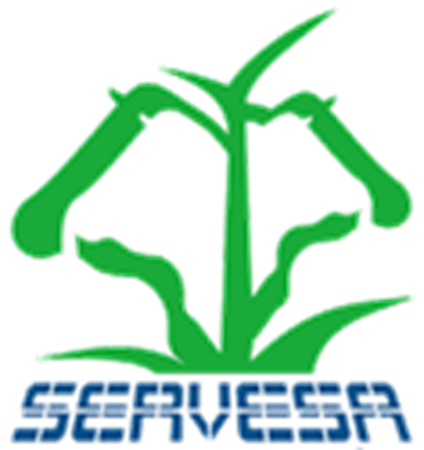 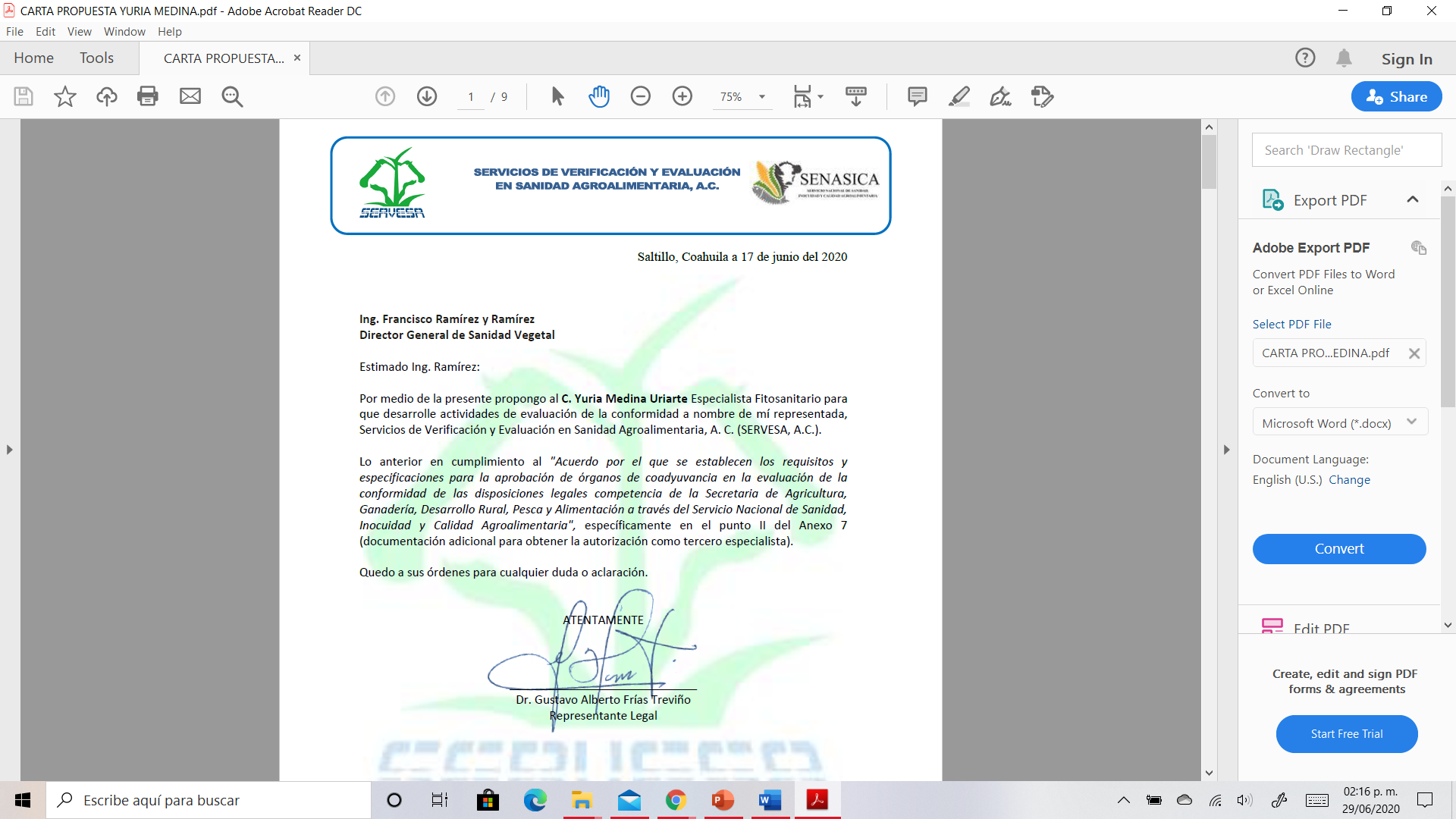 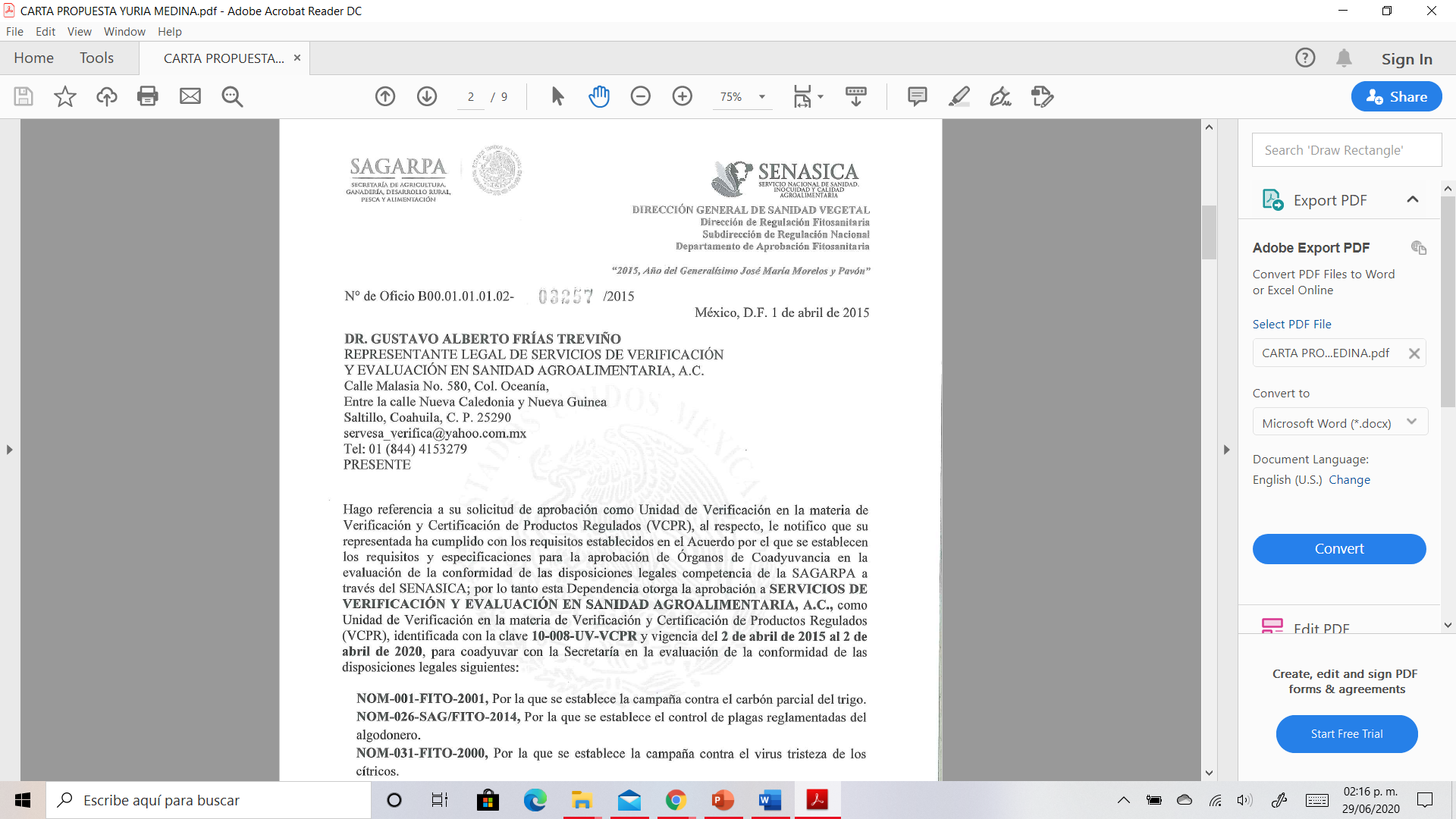 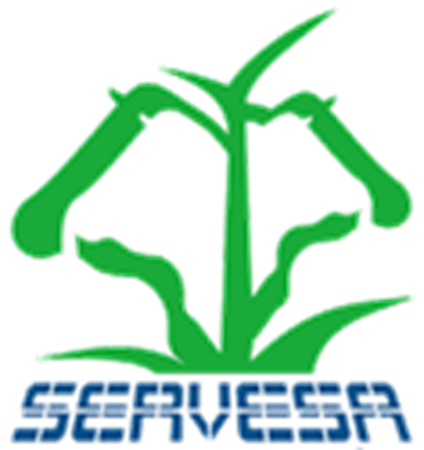 LA CARTA PROPUESTA DEBE IR EN UN SOLO PDF CON LA CARTA DE APROBACIÓN DE LA UV EN VCPR PARA EL CASO DE MOVILIZACIÓN Y EXPORTACIÓN.

PARA EL CASO DE TRATAMIENTO DEBE IR LA CARTA DE APROBACIÓN DE LA UV EN VCTF
NO LABORAR
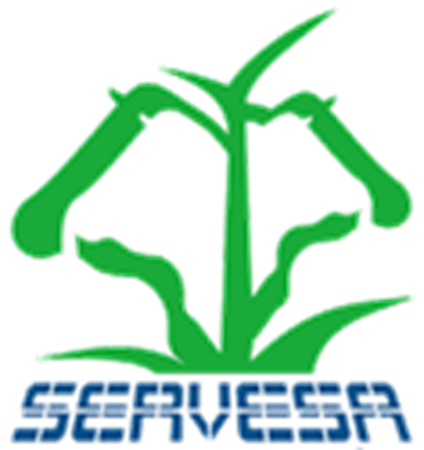 TRATAMIENTOS
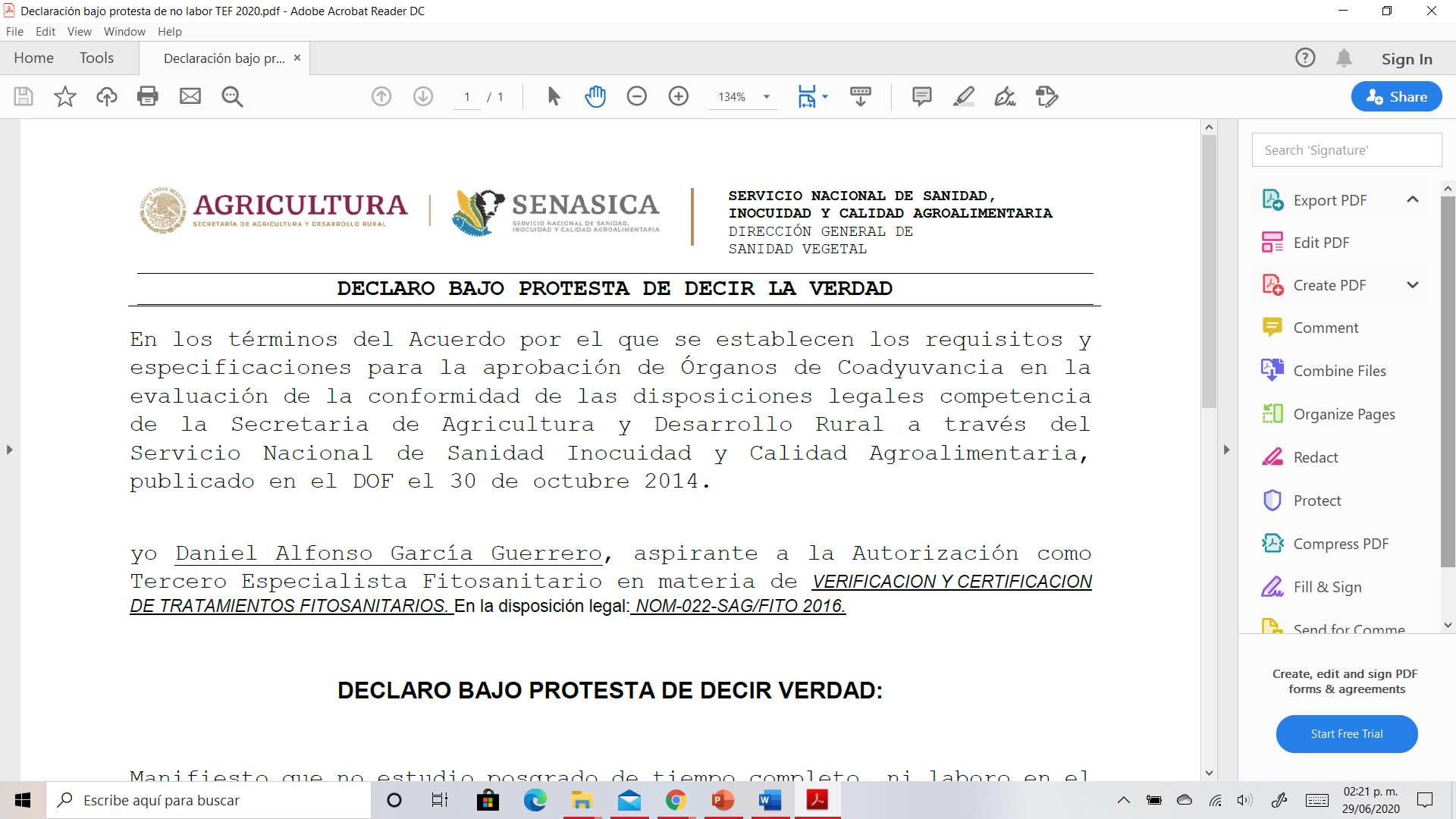 EXPORTACIÓN
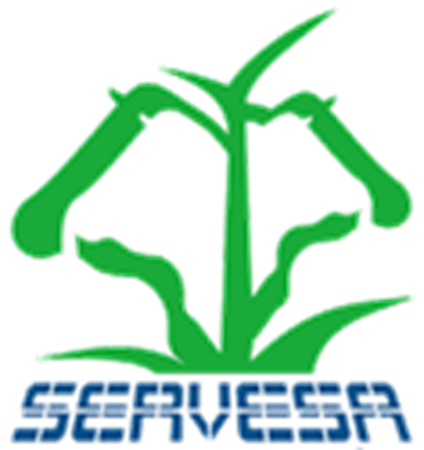 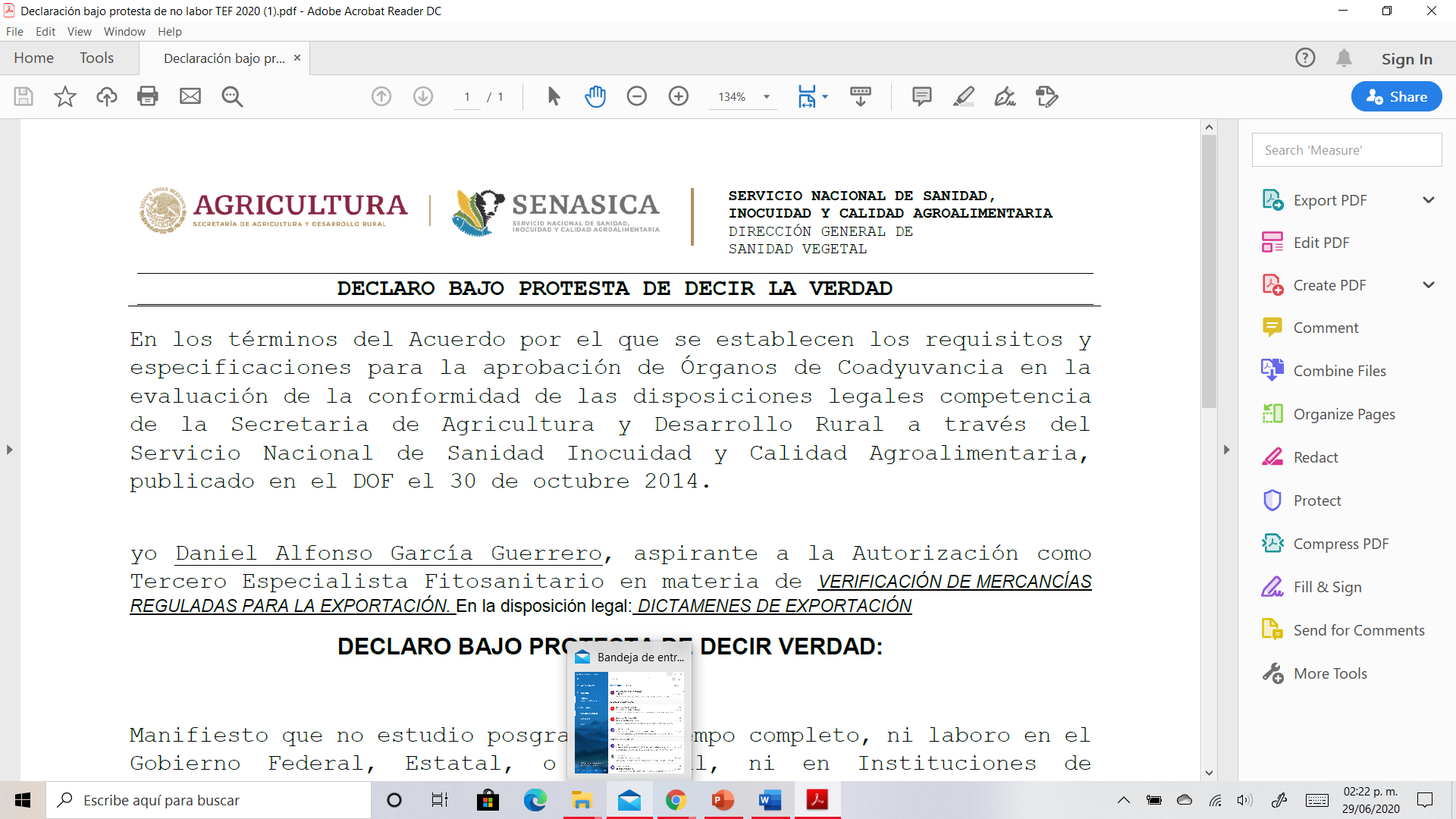 MOVILIZACIÓN
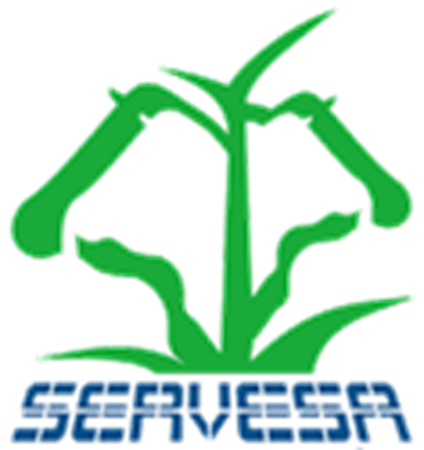 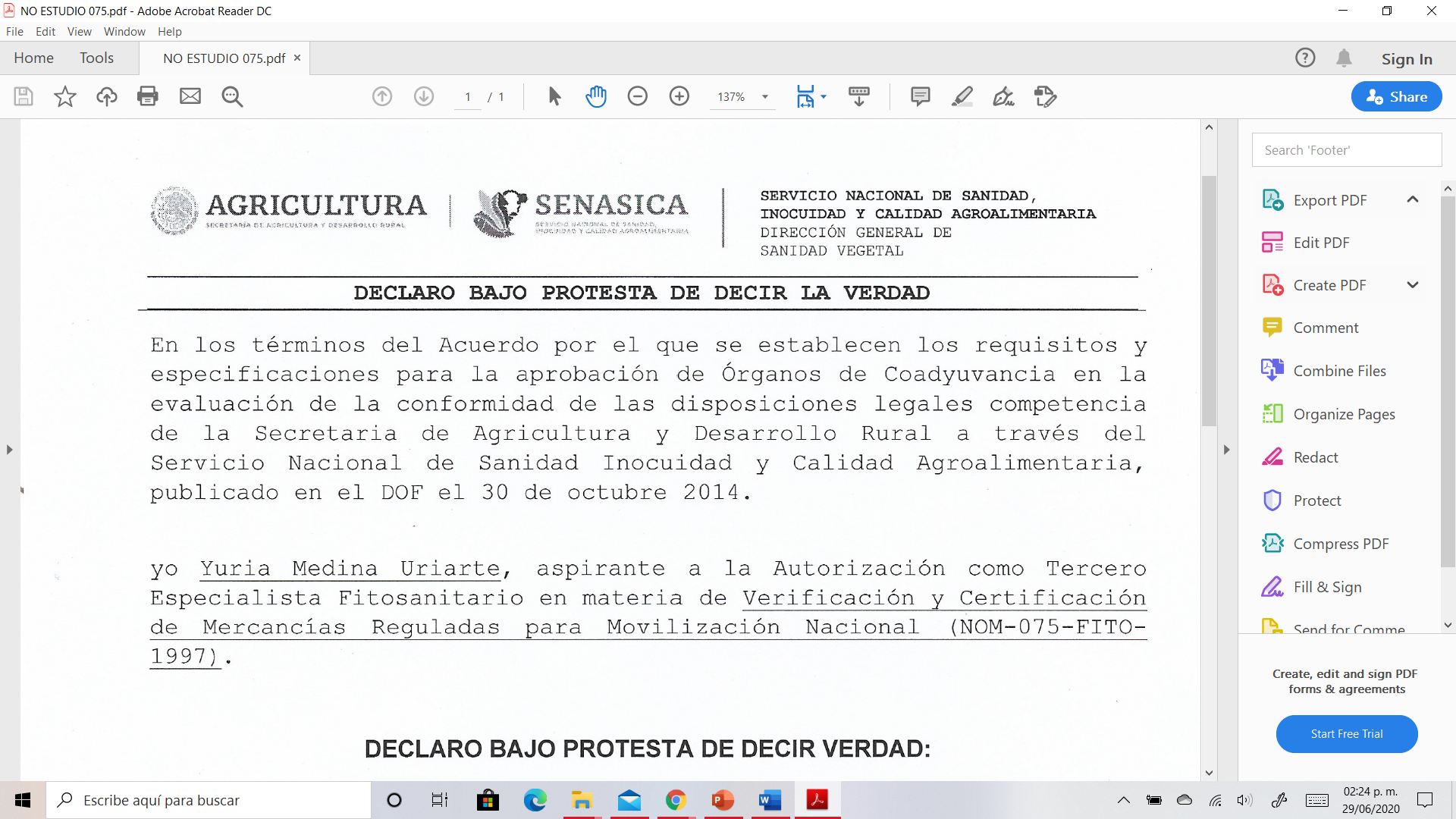 CARTA COMPROMISO
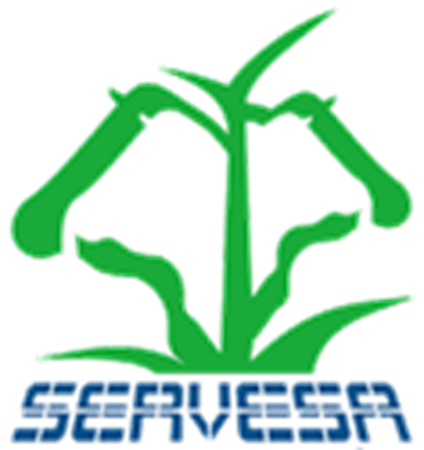 TRATAMIENTO
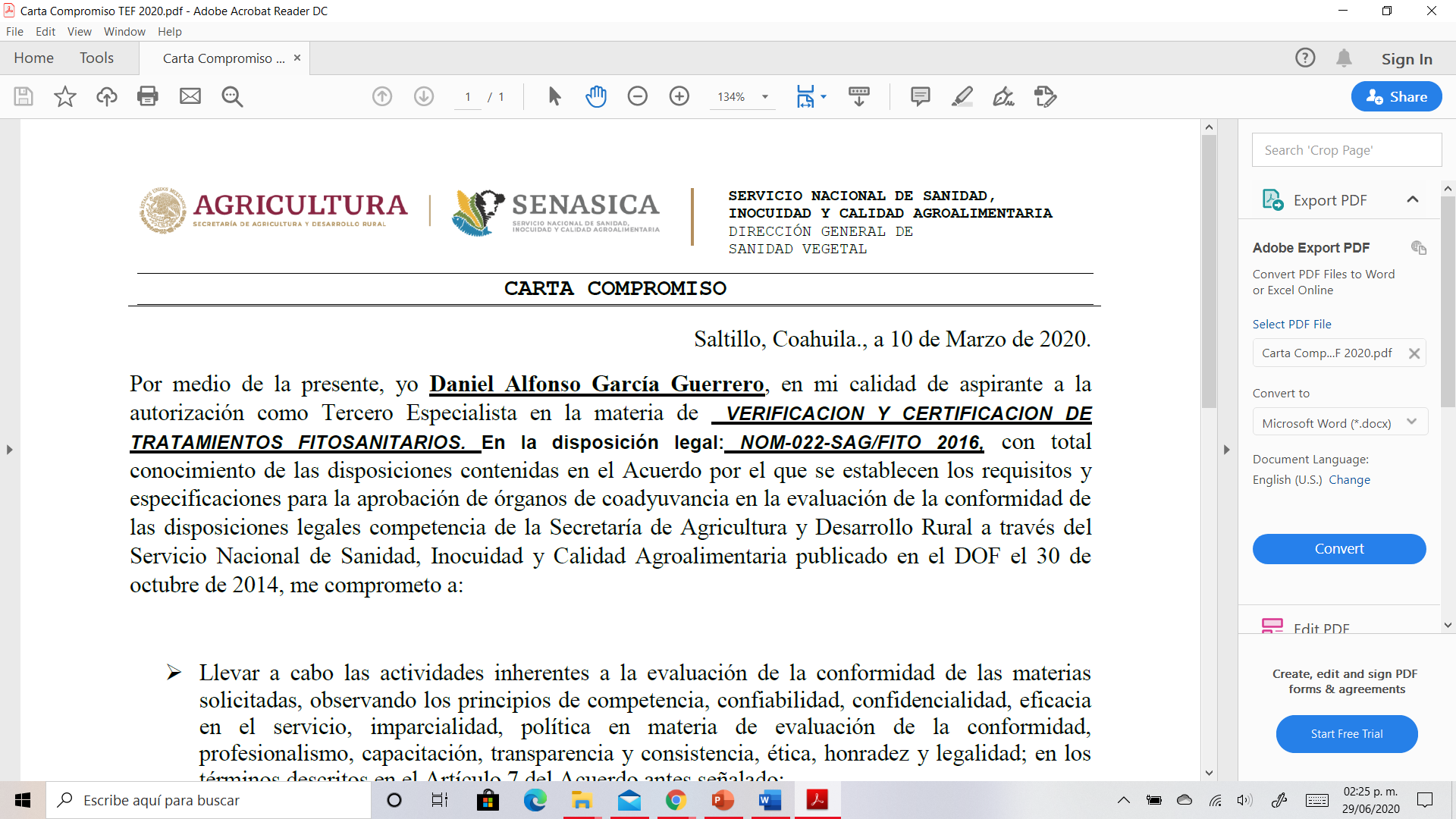 EXPORTACIÓN
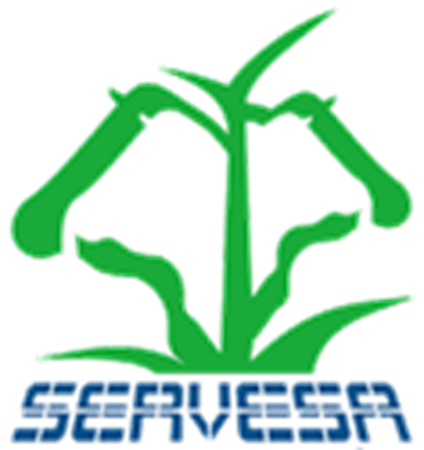 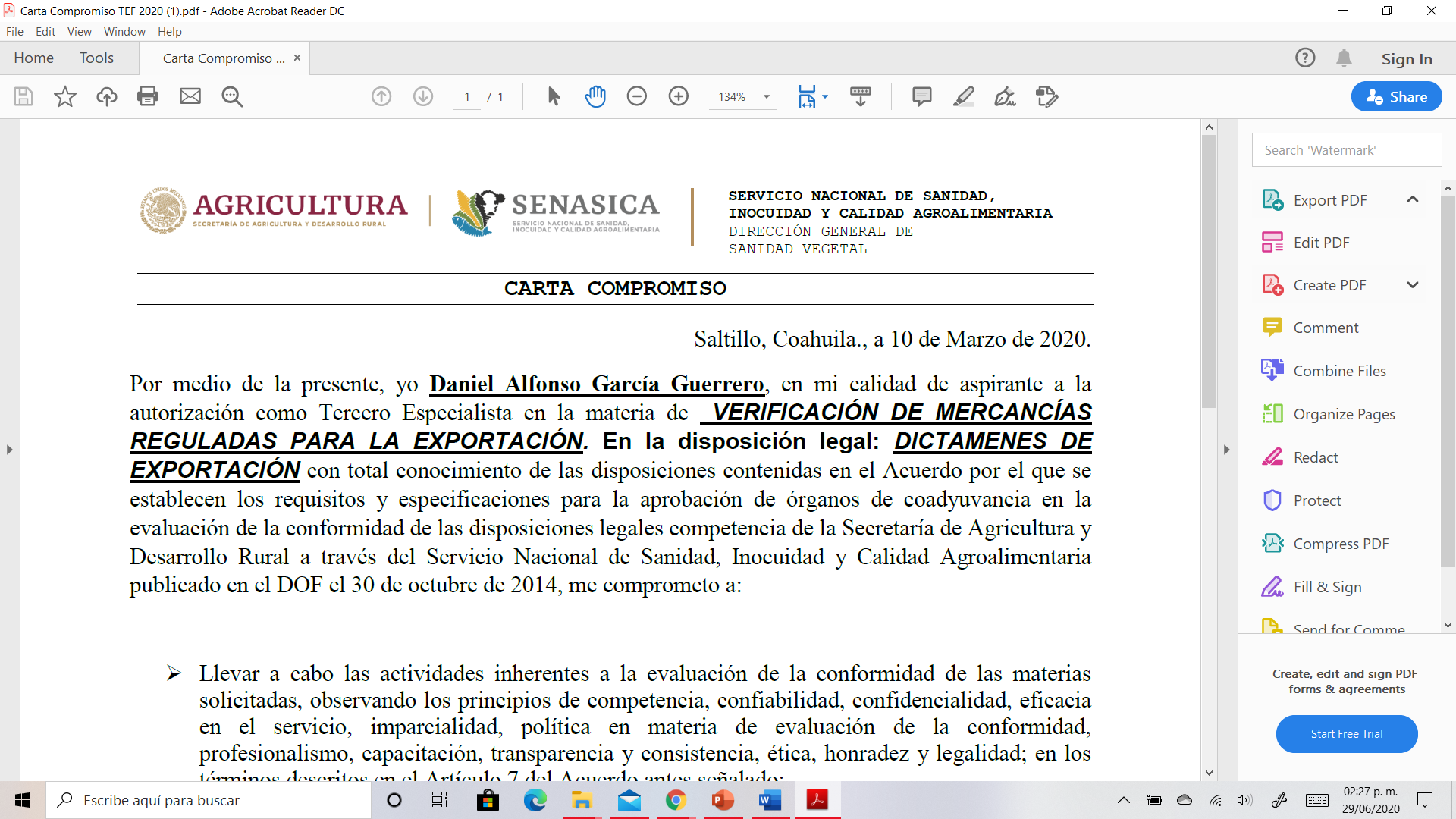 MOVILIZACIÓN
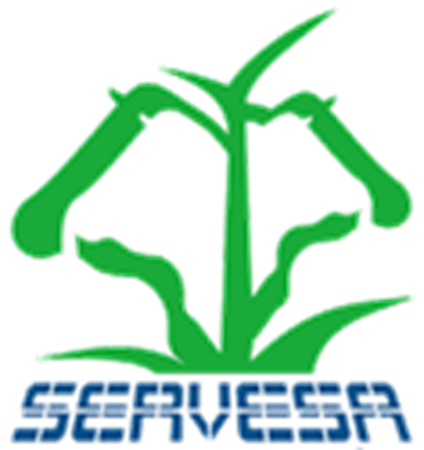 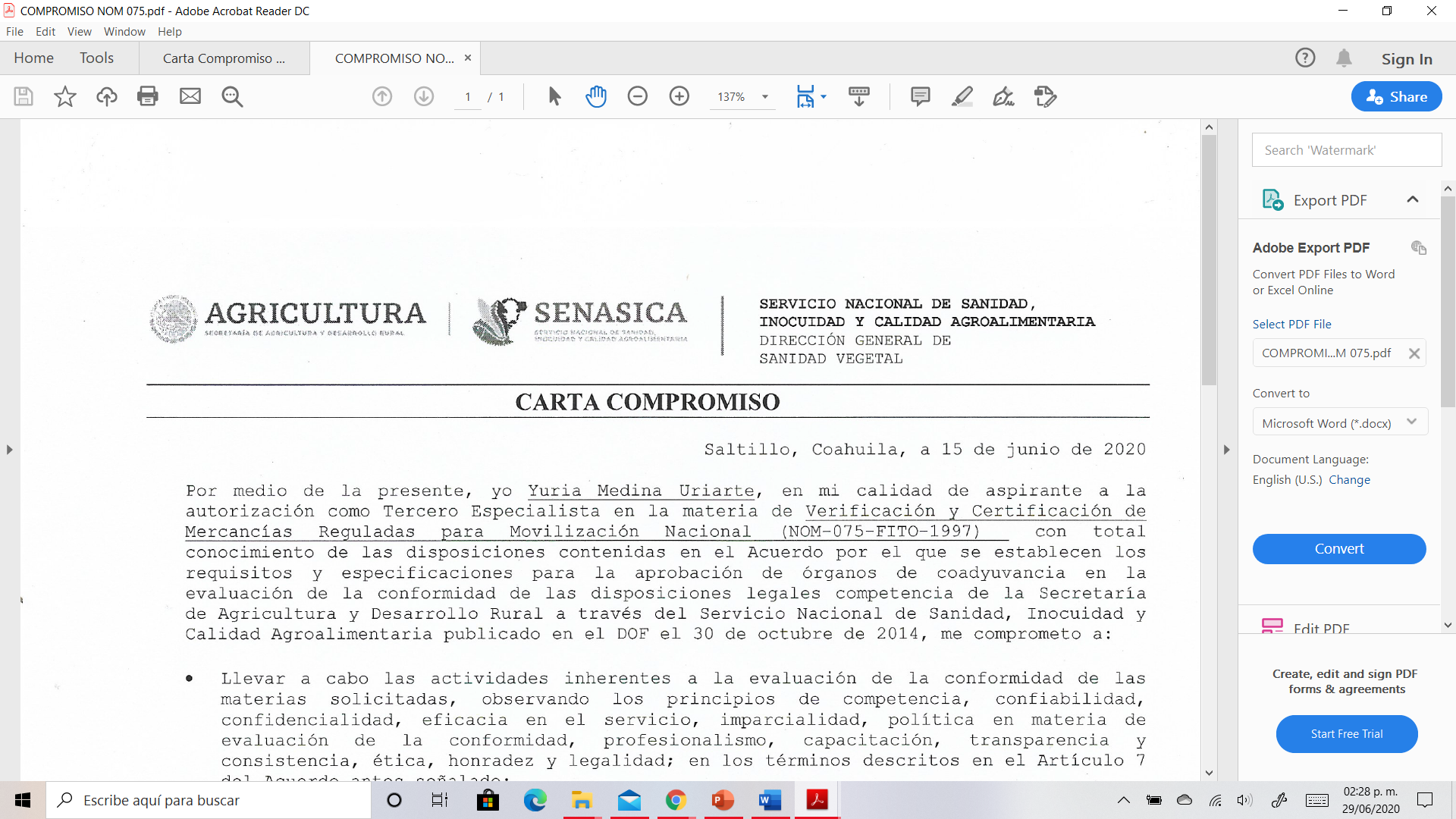 EL SAOC SOLO ADMITE ARCHIVOS PDF, EXCEPTO POR LA FOTO QUE ES .JPG

PAGINAS ÚTILES PARA UNIR PDF GRATIS
https://www.ilovepdf.com/es/unir_pdf
https://smallpdf.com/es/unir-pdf
https://pdfcandy.com/es/merge-pdf.html
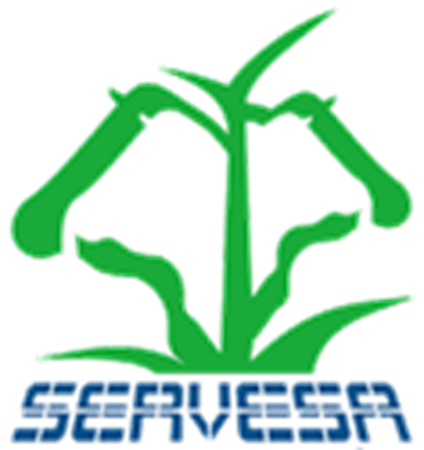 ARCHIVOS GENERALES ES DECIR, VAN LLENOS DE LA MISMA MANERA PARA CUALQUIER NORMA
COPIA DEL TITULO AMBOS LADOS
CEDULA PROFESIONAL
CÓDIGO DE ÉTICA 
CURRICULUM VITAE
FOTOGRAFÍA RECIENTE A COLOR
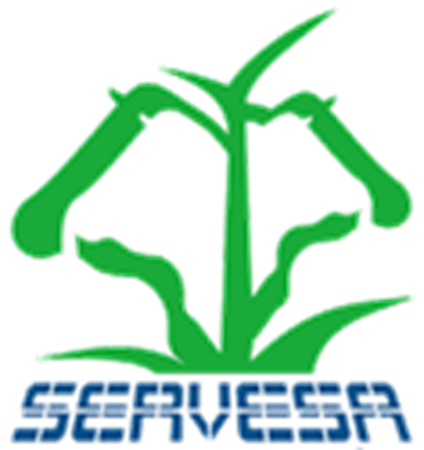 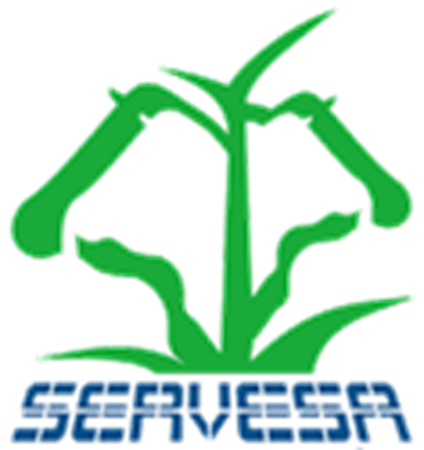 INFORMACIÓN IMPORTANTE
EL PAGO DE DERECHOS ES UNO POR NORMA SEPARADOS (ESTOS SE DEBEN PRESENTAR DE MANERA FÍSICA CUANDO SE PRESENTE EL EXAMEN EN LA DGSV)
https://sistemasssl.senasica.gob.mx/hojaAyuda/eCinco.jsp

LA CONSTANCIA DE CAPACITACIÓN ES POR NORMA EN LA QUE ESTE SOLICITANDO, NO TIENE QUE TENER MAS DE UN AÑO DE HABER SIDO EXPEDIDA